Interferensi Gelombang EM
InterferensiGelombang Elektromagnetik
Ketika dua gelombang cahaya melintas satu sama lain, medan listrik resultan E pada titik persimpangan  sama dengan penjumlahan dari masing-masing medan listrik  E1 dan E2
Intensitas gelombang gabungan adalah sebanding dengan  kuadrat medan listrik resultan:
Interferensi Gelombang Cahaya
Interferensi cahaya berhubungan dengan superposisi gelombang cahaya ketika mereka berinteraksi
Ketika suatu gelombang cahaya dengan panjang gelombang   meranmbat sepanjang sumbu-x., ia membangkitkan suatu medan listrik pada titik x yang berbentuk
Dengan  E0 disebut amplitudo,   frekuensi angular dan k bilangan gelombang.
 dan k berhubungan dengan panjang gelombang  dan kecepatan cahaya sebagai berikut:
,
Medan listrik dari gelombang cahaya
Fasa dan perbedaan fasa
Argumen dari fungsi sinus pada  persamaan untuk E disebut fasa.  Perhatika bahwa fasa bertambah dengan  2 dalam suatu siklus waktu pada posisi tertentu.  Also, at a particular time t, the phase varies in direct proportion to x. Karenanya Perbedaan fasa  antara dua posisi x1 dan x2 pada suatu saat adalah:
dengan  disebut sebagai perbedaan lintasan (path difference).
Untuk cahaya, nilai mutlak dari suatu fasa tertentu tidak dapat diukur, dan karenanya tidak begitu penting.  Hanya perbedaan fasa yang penting.
Kondisi untuk interferensi yang stabil
Pengaruh interferensi dalam cahaya tidak teramati secara biasa.  Ini karena gelombang cahaya dari  suatu sumber cahaya biasa mengalami perubahan fasa secara acak kira-kira sekali dalam  setiap 10-8 s dan bahwa panjang gelombang cahaya cukup pendek (~ 4x10-7m – 7x10-7 m).  Interferensi mungkin terjadi, tapi hanya untuk durasi dalam orde 10-8 s dan tidak dapat dilihat dengan mata.

	Agar interferensi yang stabil dan berkelanjutan dari gelombang cahaya dapat diamati, dua kondisi berikut harus dipenuhi:

	(1) Sumber harus bisa mempertahankan suatu beda fasa yang tetap  (mereka disebut sumber koheren).

	(2) Sumber harus monochromatic dan menghasilkan cahaya dengan panjang gelombang sama.
Percobaan celah ganda oleh Young 
(Young’s double-slit experiment)
Interferensi gelombang dari dua sumber pertama kali didemonstrasikan oleh Thomas Young in 1801.  Skema eksperimen Young ditunjukkan dalam gambar.  Cahaya monokromatik dilewatkan pada suatu celah sempit S0 pada penghalang pertama, tiba pada  penghalang kedua mempunyai dua celah sejajar S1 dan S2.  S1 dan S2 berfungsi sebagai suatu pasangan sumber cahaya koheren dan menghasilkan pada layar suatu pola interferensi yang terdiri dari frinji terang dan gelap.
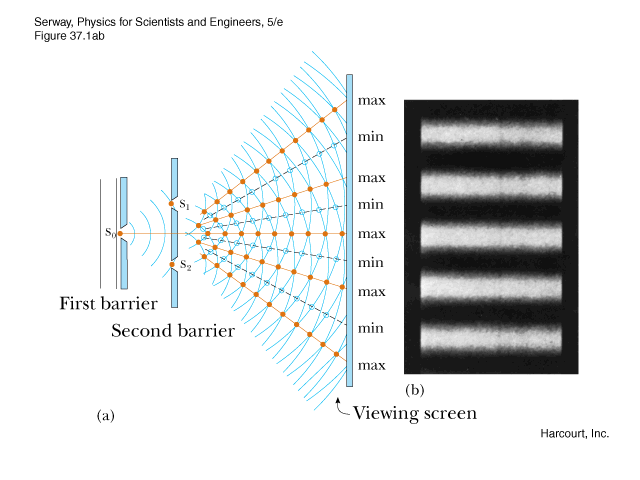 Frinji terang terbentuk ketika beda fasa gelombang dari S1 dan S2 sama dengan 0 , 2, 4, . . . .
Frinji gelap terbentuk ketika beda fasa gelombang dari S1 dan S2 sama dengan , 3, 5, . . . .
,  m = 0, 1, 2, . . .
,  m = 0, 1, 2, .
Posisi frinji yang diamati dalam percobaan Young dengan mudah dapat dihitung dengan bantuan diagram berikut.
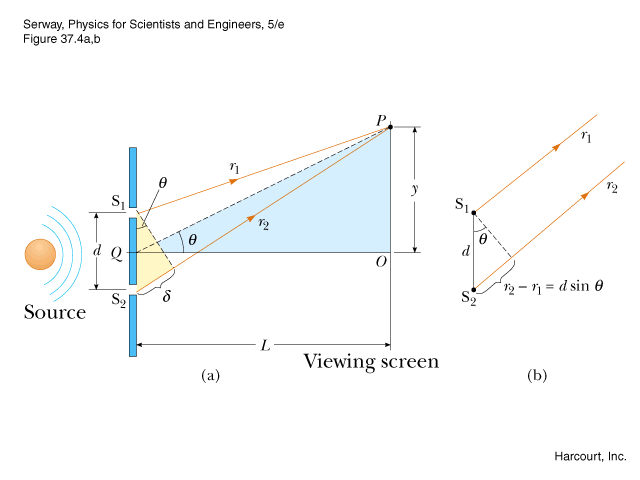 Kondisi untuk interferensi konstruktif :

 =  0, 2, 4, . . . .     or    

 = d sin  = m,  m = 0, 1, 2, . . .

Karenanya posisi untuk frinji  terang adalah:
Kondisi untuk interferensi destruktif :

 =  , 3, 5 . . . .     or    

 = d sin  = (m+ ½) ,  m = 0, 1, 2, . . .

Karenanya posisi untuk frinji  gelap adalah:
Gunakan persamaan trigonometri:
E dapat dituliskan sebagai:
Distribusi Intensitas untuk pola interferensi celah ganda
Pada titik P di layar dimana beda fasa , medan listrik E  resultan adalah:
Karenanya pada titik P,
Intensitas cahaya yg dilihat atau diukur pada layar adalah time-averaged intensity.  Nilai time-averaged dari suatu fungsi sin2(t + /2) selama satu siklus  adalah ½. Karenanya
or
Dengan Imax adalah intensitas cahaya pada pusat frinji yang terang
Karena  fasa  berhubungan dengan 
 , d dan  oleh:
diperoleh,
Untuk  kecil, dimana sin   tan  = y / L,
Gambar di bawah menunjukan hubungan antara intensitas cahaya versus beda lintasan  d·sin  :
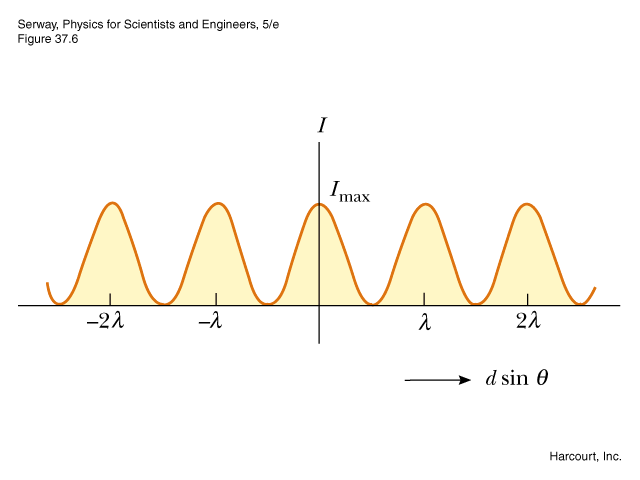 Gambar berikut menunjukkan bagaimana gelombang EM secara individu direpresentasikan dalam diagram fasor.
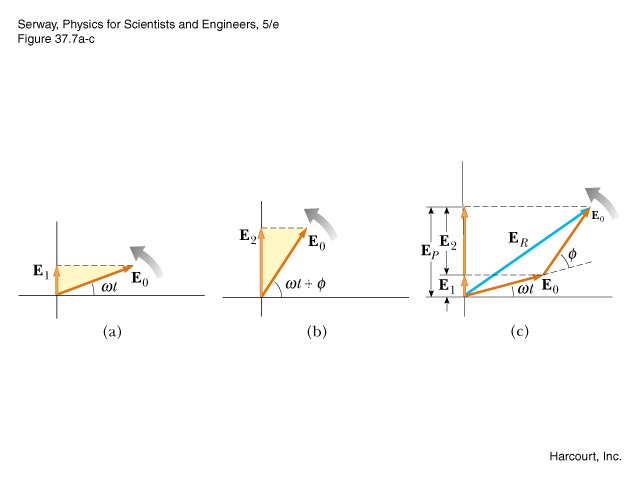 Diagram Fasor
Penjumlahan gelombang cahaya yang memiliki beda fasa dapat dilakukan secara aljabar sebagaimana telah ditunjukkan dalam kasus interferensi celah ganda. Tetapi metode ini menjadi tidak praktis untuk penjumlahan lebih dari 2 gelombang.  Penjumlahan beberapa gelombang dapat dilakukan dengan lebih mudah menggunakan metode grafik yang disebut diagram fasor
Proyeksi dari  fasor (vektor E0 dalam diagram) pada sumbu vertikal langsung menyatakan fungsi gelombang
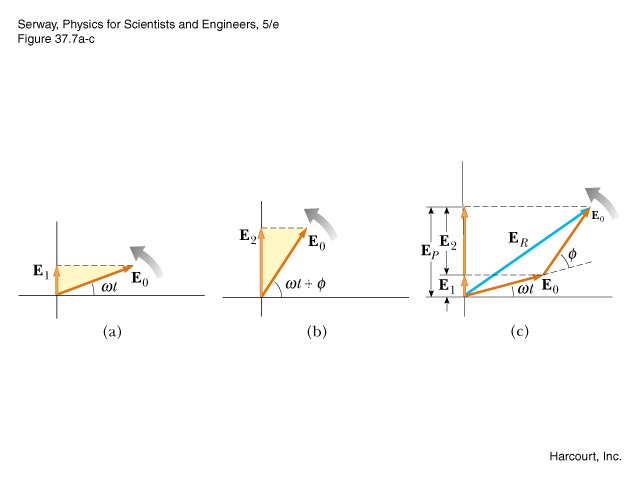 
Penjumlahan fasor dari dua gelombang
Penjumlah dua gelombang cahaya yang memiliki beda fasa   dengan cara diagram fasor ditunjukkan dalam diagram berikut.  Medan listrik resultan EP (proyeksi dari fasor ER pada sumbu vertikal) adalah:
ER dan diukur langsung dari diagram fasor.
Untuk kasus yang sederhana ini yang mana mencakup hanya dua gelombang, dengan mudah dapat dilihat dari diagram fasor bahwa  = /2 dan ER =2E0cos (/2)   Hal ini sesuai dengan hasil yang diperoleh dari penjumlahan secara aljabar sebelumnya.
Penjumlahan fasor untuk beberapa gelombang
Penjumlah beberapa gelombang cahaya dengan cara diagram fasor ditunjukkan dalam diagram berikut.
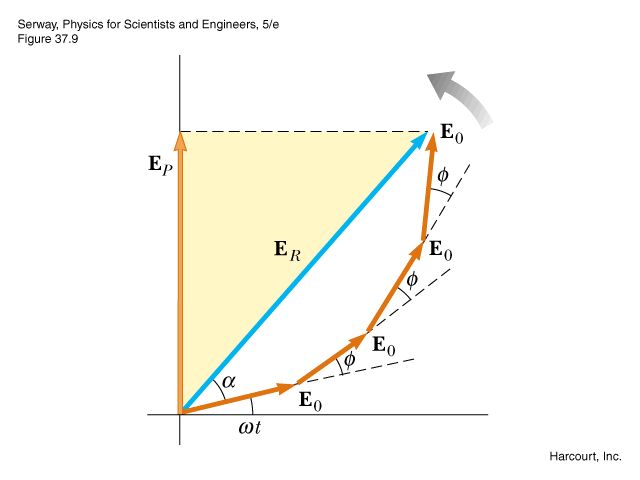 Medan listrik resultan EP memiliki ekspresi yang sama dengan seperti dalam kasus dua fasor:
Sekali lagi, ER dan  diukur langsung dari diagram fasor.
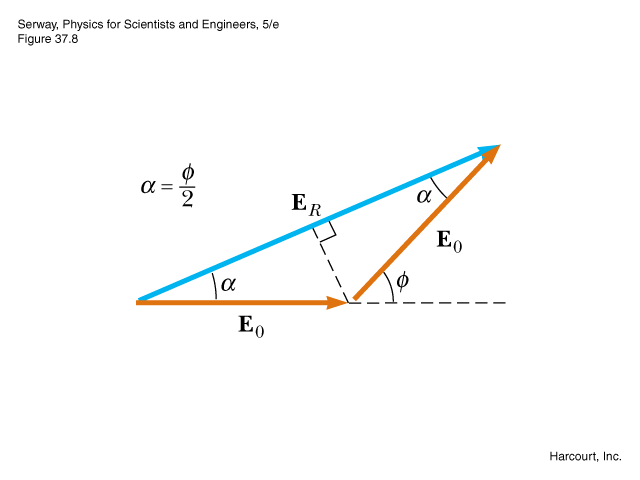 Diagram fasor untuk t = 0
Karena apa yang kita butuhkan dari suatu diagram fasor adalah panjang resultan dari fasor ER dan sudut antara fasor pertama dengan ER , Orientasi dari fasor pertama dapat dipilih sembarang.  Karenanya kita dapat menggambarkan fasor pertama sepanjang sumbu horisontal, yang mana sama dengan menset t = 0.
Pola Interferensi tiga-celah
= 120o
 = /3
= 60o
 = /6
= 180o
 = /2
= 0
 = 0
ER = 0
ER
ER
ER
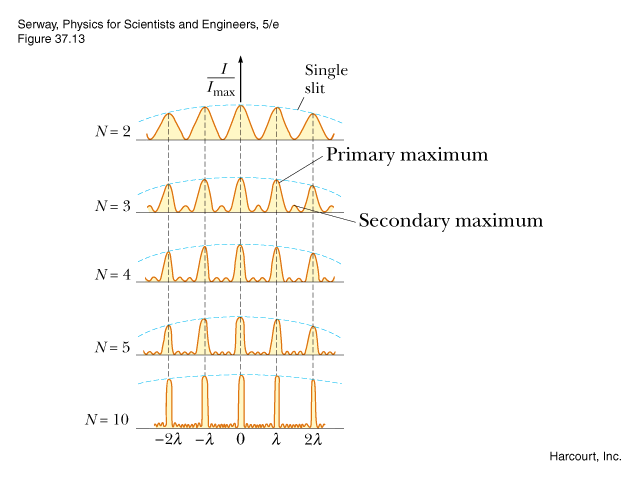 ER
ER
= 240o
 = 2/3
= 300o
 = 5/6
= 360o
 = 
ER = 0
 
4
-4
-2
2
0
Pola interferensiyang dibentuk oleh 3 gelombang cahaya dari 3 celah yang sama dapat diperoleh dengan  menggambarkan sederetan diagram fasor untuk  dalam daerah  0o – 360o.
No phase change
180o phase change
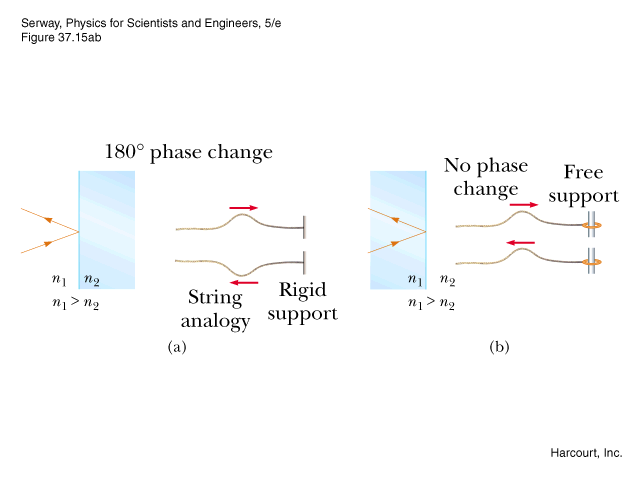 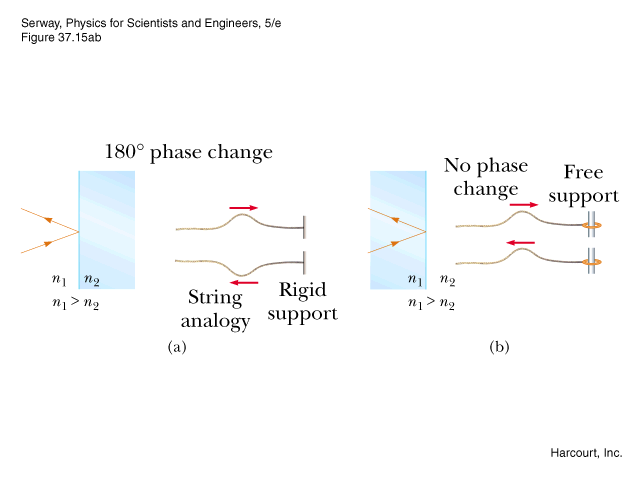 n1 < n2
Perubahan fasa karena pemantulan
Suatu gelombang cahaya mengalami perubahan fasa 180o darena pemantulan dari medium yang memiliki indek bias lebih tinggi dibandingkan dengan medium tempatnya menjalar.  Tidak ada perubahan fasa ketika  gelombang dipantulkan dari suatu batas medium yang memiliki indek bias lebih rendah.
Lloyd’s mirror
Aturan bahwa suatu gelombang cahaya mengalami perubahan fasa 180o karena pemantulan dari medium yang lebih rapat dapat diturunkan dari persamaan Maxwell, tetapi materi ini bukan topik kuliah FI-1201.  Akan tetapi itu dapat didemonstrasikan dengan  peralatan yang dikenal sebagai cermin Lloyd, yang ditunjukkan dalam diagram berikut:
Suatu pola interferensi dihasilkan pada titik P pada layar sebagai hasil dari kombinasi sinar langsung dan sinar pantul. Sinar pantul mengalami perubahan fasa 180o. Pola interferensi memiliki frinji gelap pada P’, dan frinji terang dan gelap muncul seperti pola yang dihasilkan  oleh dua sumber koheren yang riil.
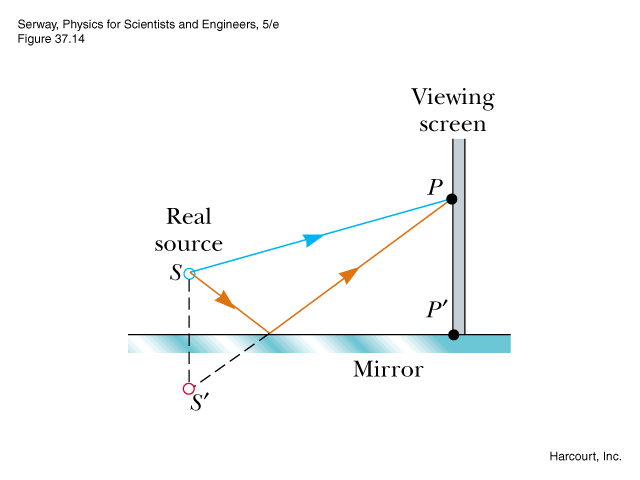 Interferensi dalam selaput tipis
Tinjau suatu berkas cahaya monokromatik dengan panjang gelombang  yang sampai pada pemukaan  selaput tipis yang tebalnya t, seperti pada gambar. Indek bias selaput lebih besar dari indek bias udara
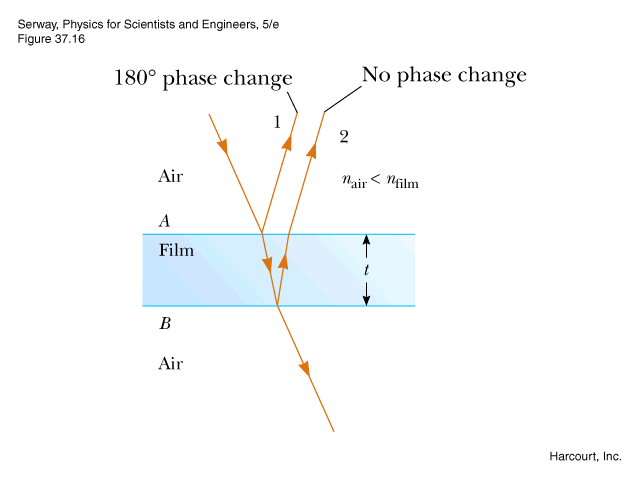 Sinar 1 dan sinar 2 akan sefasa dan berinterferensi konstruktif jika:
or
dimana    m = 0, 1,2 ,3, . . . . .
or
Macam-macam cahaya dapat dilihat ketika  cahaya dipantulkan dari buih sabun atau dari layar tipis dari  minyak yang mengambang dalam air dihasilkan oleh pengaruh inteferensi antara dua gelombang cahaya yang dipantulkan  pada permukaan yang berlawanan dari  lapisan tipis larutan sabun atau minyak
Mereka akan berlawanan fasa dan berinterferensi destruktif jika:
dimana    m = 0, 1,2 ,3, . . . . .
r1
i
r2
d
Pilih m = 0, kita mendapat nilai d yang terkecil.
A
Contoh-1:
Lensa-lensa sering dilapisi dengan material transparan seperti MgF2 (n = 1.38) untuk mengurangi pemantulan dari permukaan gelas. Berapa tebal pelapisan yang diperlukan untuk menghasilkan pemantulan minimum pada pusat dari cahaya tampak (5500 A)?
Karena kedua sinar r1 dan r2 mengalami perubahan fasa 180o karena pemantulan, untuk interferensi destruktif, kita harus mempunyai
Air       n0 = 1.00
MgF2   n1 = 1.38
Glass    n2 = 1.50
Contoh-2: Sebuah lensa dengan jari-jari kelengkungan R yang berada diatas suatu plat gelas mendatar disinari dari atas dengan cahaya yang panjang gelombangnya  .  Frinji interferensi yang melingkar (Newton’s rings) muncul, bersesuaian dengan perubahan ketebalan lapisan udara antara lensa dan plat gelas.  Tentukan jari-jari dari interferensi sirkular maksimum
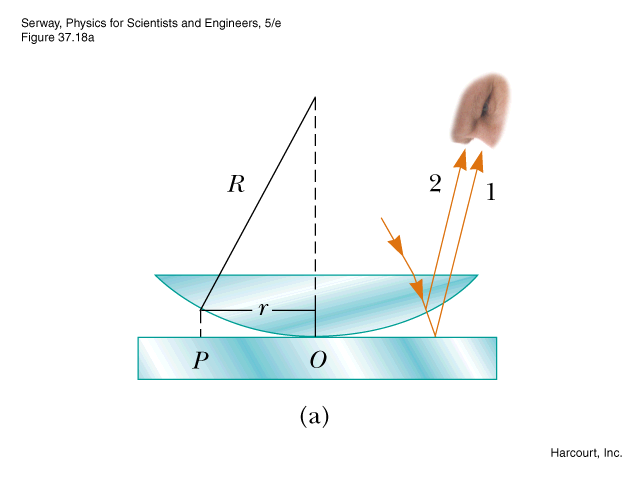 Di sini sinar dari bawah lapisan udara mengalami perubahan fasa 180o. Kondisi untuk membentuk frinji interferensi yang terang adalah:
d
m = 0, 1, 2, 3 .. . .
d  r2/2R
Untuk  r/R << 1,
Tapi
m = 0, 1, 2, 3, . . .
Karenanya
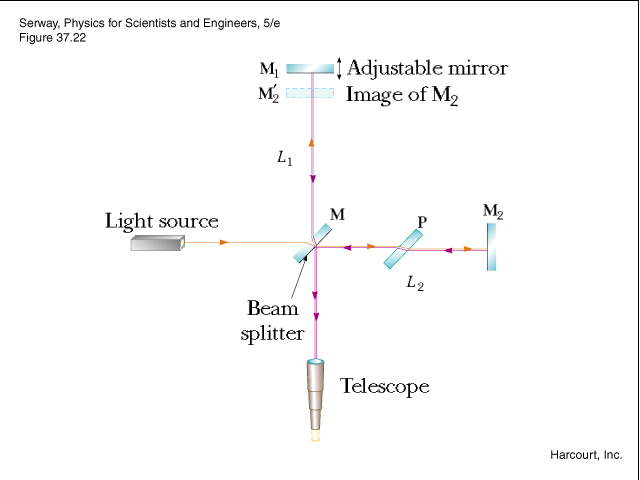 It uses a half-silvered mirror to split the incident light into two rays.  The two rays are reflected back together by means of two mirrors to form interference fringes, which can be viewed through a telescope.
Interferometer Michelson
The Michelson interferometer is a device that can be used to measure wavelengths and other lengths or changes of length with great accuracy by means of interference fringes.
Compensator
The interference condition for the two rays is determined by their path differences, which can be varied by means of a adjustable mirror (M1).  M1 can be moved back and forth, shifted sideway or rotated slight to facilitate changes of interference pattern.